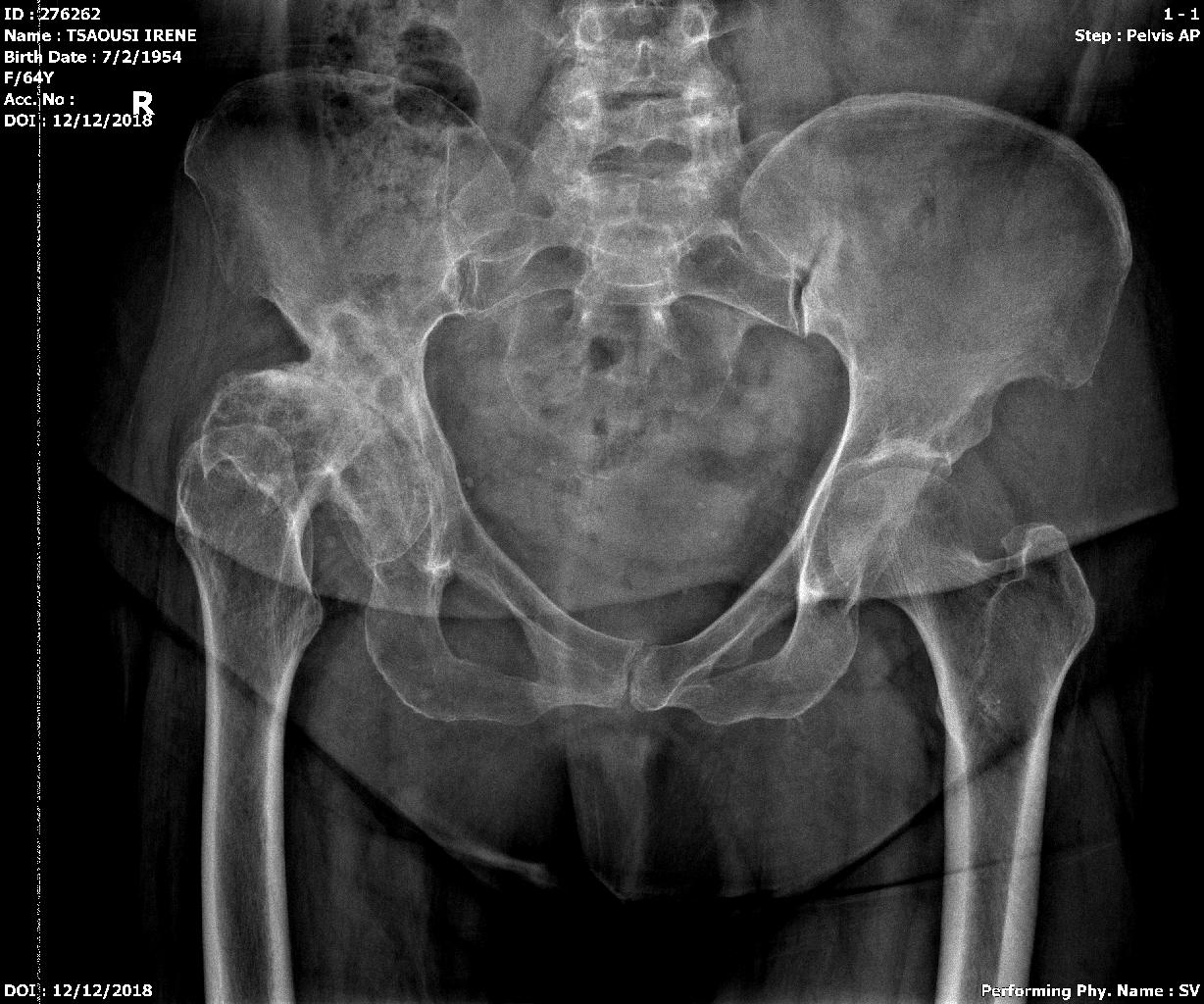 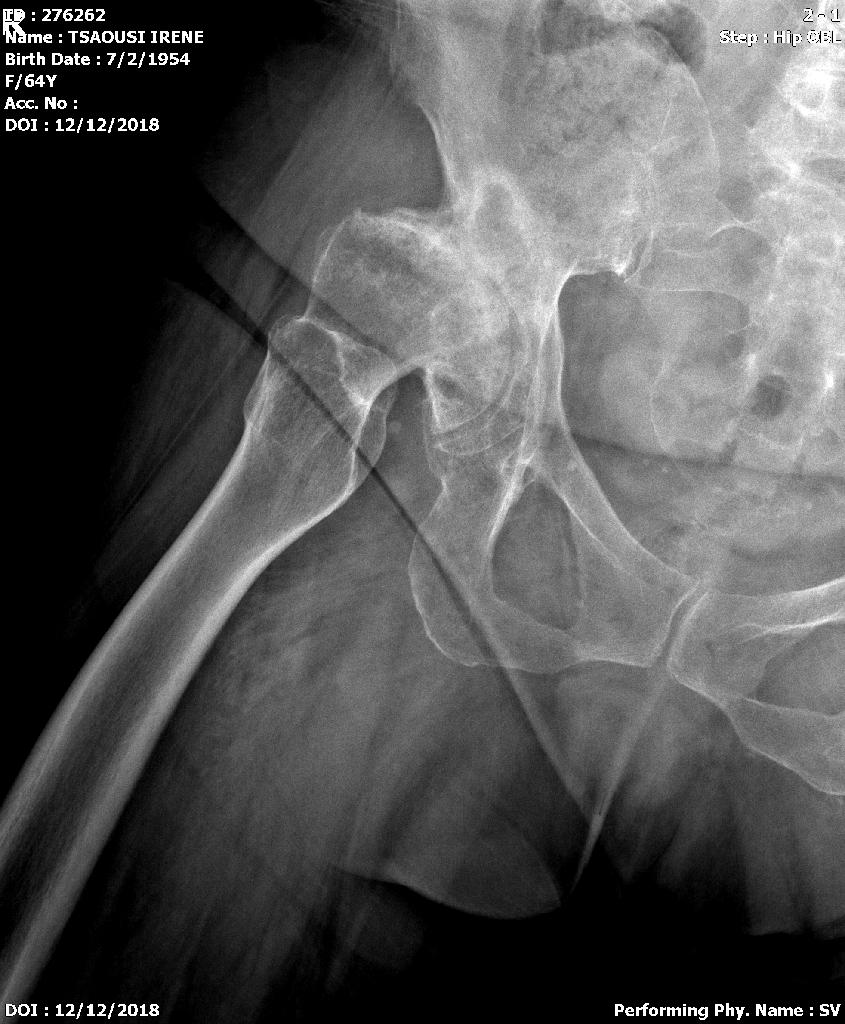 Severe deformity, dysplastic acetabulum from young age. 
Shorter right leg by 3.5 cm. 
Total Hip Replacement  with reconstruction of the acetabulum.
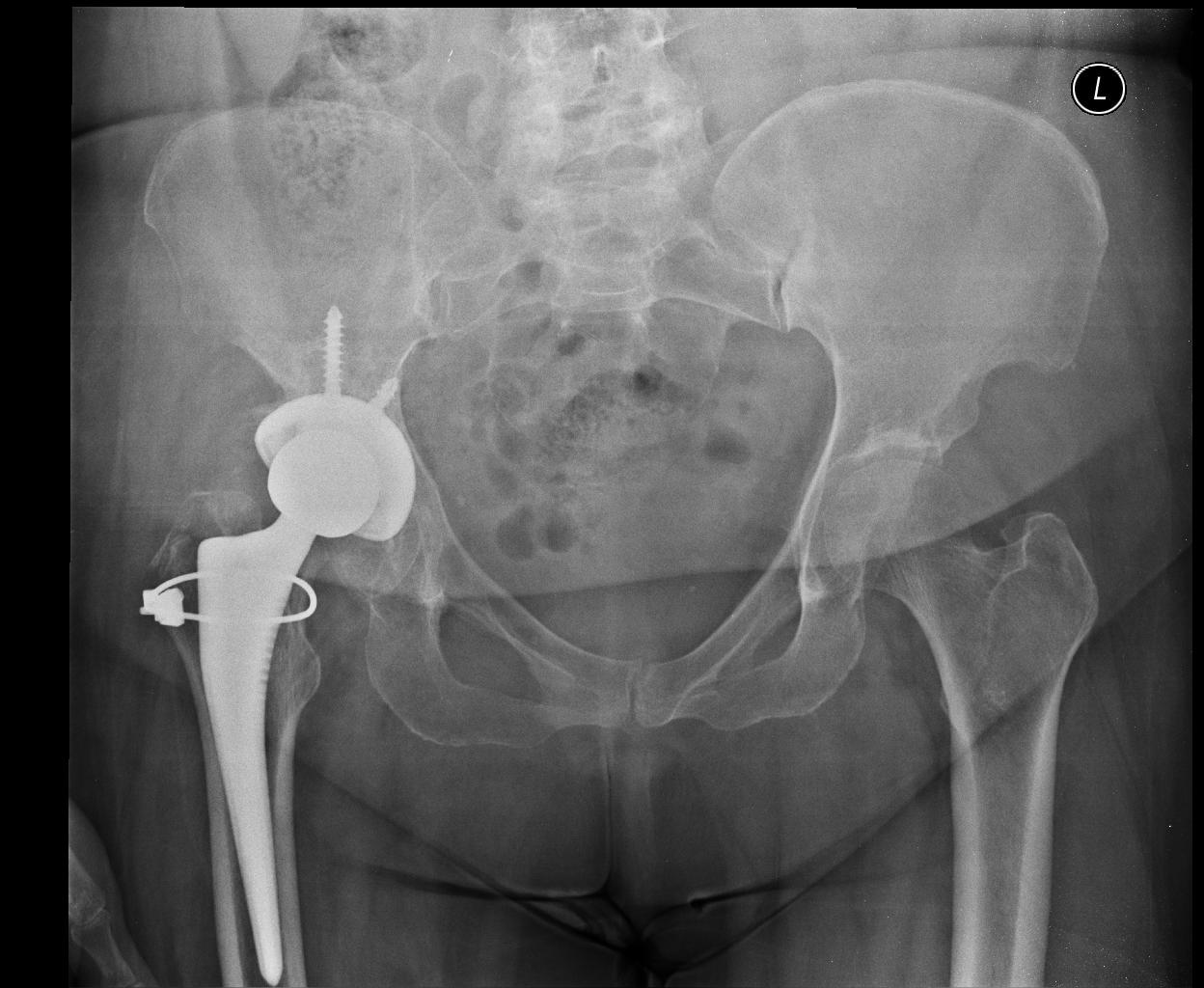 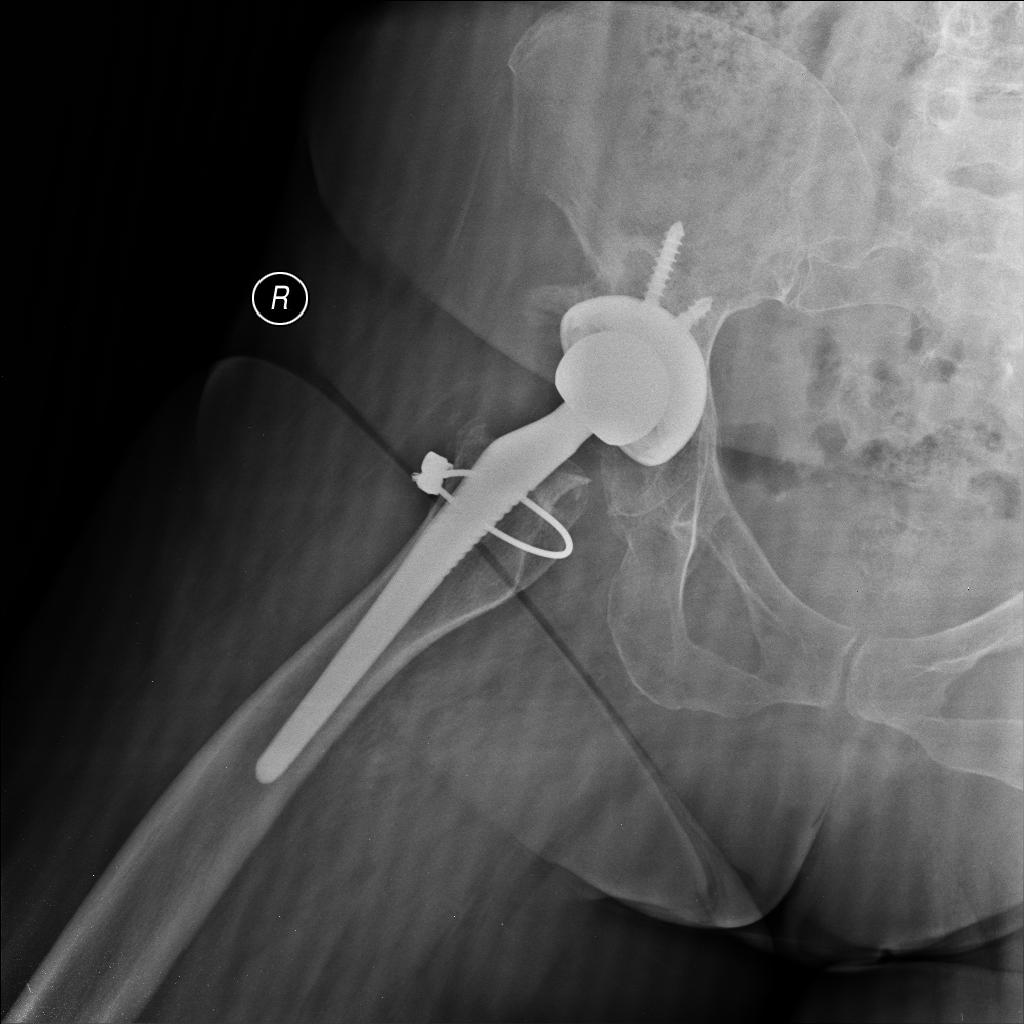 Post Operative X-rays  for dysplastic acetabulum and false acetabulum